SKRIVEFAGET
Modul 3: Argumentation
Lektion 1: Argumentation og forklaring
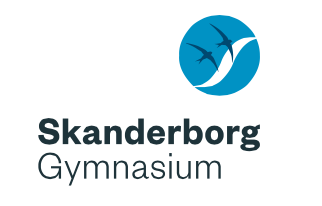 Argumentation og årsagsforklaring
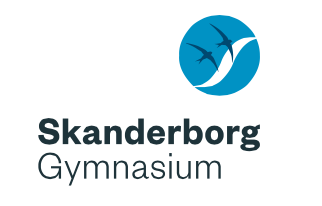 Vi begrunder altid
Uanset hvad du skriver i gymnasiet, forventes det, at du begrunder de synspunkter, fortolkninger eller resultater, du præsenterer
Man siger ikke blot ”Jeg mener det og det”, men ”Jeg mener det og det af de og de grunde”
Jo grundigere du begrunder, jo mere overbevisende fremstår dit synspunkt:
Det er vigtigt at kunne udtrykke sig korrekt
Det er vigtigt at kunne udtrykke sig korrekt, for så fungerer kommunikationen bedre. 
Det er vigtigt at kunne udtrykke sig korrekt, for så fungerer kommunikationen bedre, idet jeg antager, at sproglig korrekthed fjerner unødig støj på kommunikationslinjen
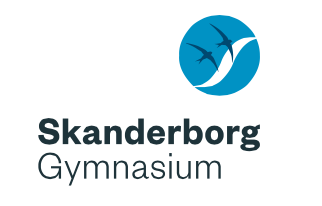 Vi begrunder i alle fag
Fagene begrunder på forskellige måder
I nogle fag arbejder man primært med synspunkter (fx fortolkninger i dansk). I andre fag arbejder man primært med kendsgerninger (fx måleresultater i fysik)
Synspunkter er noget, man kan være uenig i, og som man derfor må begrunde for at vinde tilslutning til dem
Kendsgerninger kan man ikke være uenig i, men man kan forklare årsagen til, at noget er en kendsgerning
Hvis synspunkter begrundes, arbejder vi med ARGUMENTATION
Hvis kendsgerninger begrundes, arbejder vi med ÅRSAGSFORKLARING
OBS: I naturvidenskabelige fag, hvor man behandler resultater af forsøg/data mm, vil man bruge betegnelsen ARGUMENTATION (ikke årsagsforklaring) om begrundelse for kendsgerninger
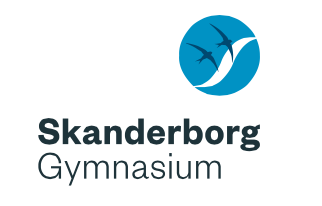 Eksempel 1 fra dansk
”Den grimme ælling” er et eventyr af H.C. Andersen, der tematiserer forholdet mellem arv og miljø (synspunkt/fortolkning)
Fordi andegården er et billede på samfundet/miljøet (begrundelse)
Fordi en række aktører i miljøet forsøger at få ”ællingen” til at ændre adfærd, men på trods af det viser den sin sande natur som svane (begrundelse)
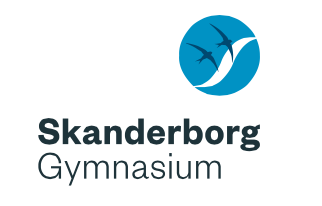 Eksempel 2 fra dansk
”Den grimme ælling” af H.C. Andersen er et eventyr, der tematiserer 1800-tallets sociale klassedeling (synspunkt/fortolkning)
Fordi andegården er et billede på samfundet/miljøet (begrundelse)
Fordi der er et stærkt hierarki i andegården (begrundelse)
Fordi afvigere fra normen bliver udstødt (begrundelse)
Fordi svanen repræsenterer den romantiske forestilling om kunstneren, der står udenfor og over samfundet (begrundelse)
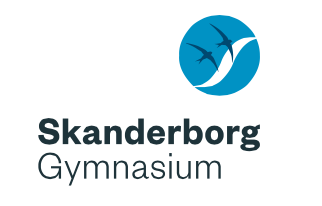 Eksempel 3 fra samfundsfag
Regeringen bør øge det offentlige forbrug (synspunkt)
Fordi det vil sætte gang i økonomien (begrundelse)
Fordi det vil skabe flere arbejdspladser (begrundelse)
Fordi det vil give mere velfærd til borgerne (begrundelse)
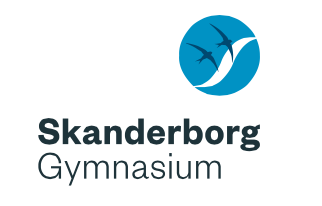 Eksempel 4 fra samfundsfag
Socialdemokraterne mister vælgertilslutning (kendsgerning)
Fordi de har begået en masse løftebrud (forklaring)
Fordi Helle Thorning er ufolkelig (forklaring)
Fordi de fører borgerlig politik (forklaring)
Fordi de lader sig styre af Radikale Venstre (forklaring)
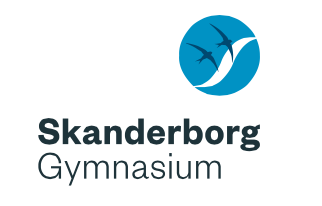 Eksempel 5 fra historie
Kong Christian II mistede magten (kendsgerning)
Fordi han var ubeslutsom (forklaring)
Fordi han var blevet upopulær blandt adelen (forklaring)
Fordi han tabte krigen til svenskerne (forklaring)
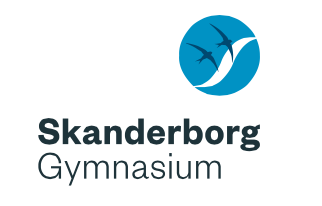 Eksempel 6 fra fysik
Vandet koger (kendsgerning)
Fordi vi har varmet det op til 100°C, og vi befinder os under normale atmosfæriske forhold (forklaring)
Fordi vi har varmet det op til 1°C, og vi befinder os på Mars (forklaring)
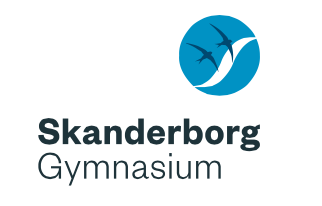 Eksempel 7 fra matematik
3 går op i 24 (kendsgerning)
Fordi 3+3+3+3+3+3+3+3=24 (forklaring)
Fordi 3 går op i tallets tværsum, som er 2+4=6 (forklaring)
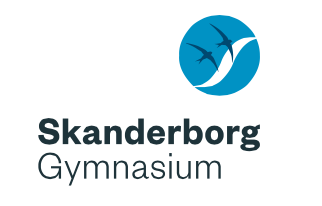 Øvelse 1: Argument eller årsagsforklaring?
Vi tog til stranden, fordi vejret var godt.
Vi skulle være taget til stranden, vejret var godt.
Det er mere langsigtet at satse på alternativ og vedvarende energi. Atomenergi medfører trods alt giftigt affald ligesom kulkraftværker og oliekraftværker.
Abort er forkert, for det er forkert at slå uskyldige mennesker ihjel.
Søren er ofte træt og ukoncentreret i skolen, han har problemer med kæresten for tiden og ligger derfor ofte vågen om natten.
Eddike er en syre, fordi den kan afgive en hydron
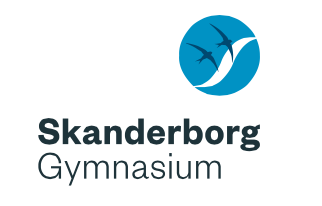 Argumentation
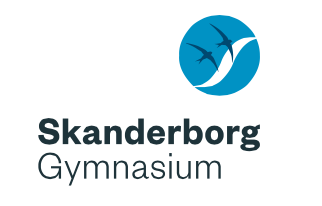 Et argument består af mindst to dele
Et SYNSPUNKT, som er det, der argumenteres for
Konklusion
Synspunkt 
Påstand
Holdning
Teori
Tese
Opfattelse
Tolkning
Pointe
En BEGRUNDELSE, som er det, der argumenteres med
Begrundelse 
Belæg
Oplysninger 
Citater
Meninger
Påstande
Eksempler
Dokumentation
Kendsgerninger
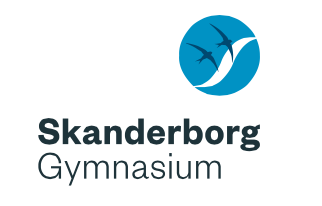 Argumentmarkører
For at bestemme hvad der er begrundelse, og hvad der er synspunkt (konklusion) bruges ofte argumentmarkører
Konklusionsmarkører: fx derfor, så, altså
Begrundelsesmarkører: fx fordi, da, eftersom
Man kan altså ikke bruge rækkefølgen af argumentets udsagn til at bestemme deres funktion
Du skal være hjemme kl. 24, FORDI du kun er 16 år
Du er kun 16 år, SÅ du skal være hjemme kl. 24
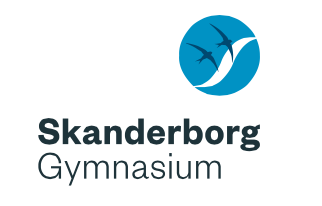 Derfor/fordi-prøven
Argumentmarkører kan være skjulte (implicitte)
Samf er fedt. Man lærer noget relevant i timerne.
Derfor/fordi-prøven kan hjælpe til at tydeliggøre argumentets dele
Hvis man kan indsætte FORDI meningsfuldt i sætningen, er det en begrundelse
Hvis man kan sætte DERFOR ind, er det et synspunkt (konklusion)
FORDI man lærer noget relevant i timerne. DERFOR er samf fedt
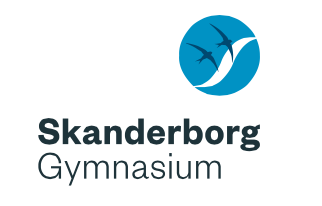 Øvelse 2: Derfor/fordi
Kapital er en samfundsskabt værdi. Kapital bør ikke flyttes til udlandet
Det er bedst at spille ludo med børn. De er nemme at snyde og sjove at vinde over
Ligegyldigt, hvad du siger, så har jeg ret
Simon er god nok. Han har aldrig svigtet
Vi ved, at kombinationen unge og alkohol ofte ender med vold, usikker sex, ulykker eller tabte skoledage. Vi ved helt klart, at teenageres hjerner ikke er færdigudviklet, og at alkohol påvirker udviklingen af hjernen. Alligevel er det ikke forbudt at sælge alkohol til unge under 18 år!
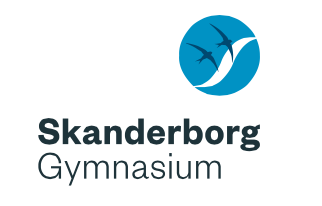 Øvelse 3: Find argumenter og bestem synspunkt (konklusion) og begrundelse
Det er vigtigt, at miljøet ikke forurenes, da miljøet er grundlaget for vores liv. 
Den internationale konkurrence bliver hårdere og hårdere, der skal sættes flere penge af til at sikre, at alle unge får en ungdomsuddannelse. 
Vi skal have en højere SU! 
Peter på 10 år siger til sine forældre: ”Mine klassekammerater må være ude til kl. 22!”
Gaden er våd, fordi det har regnet.  
Ved gruppeeksamener er det svært at vurdere den enkelte elevs præstation, gruppeeksamen bør ikke indføres i gymnasiet!
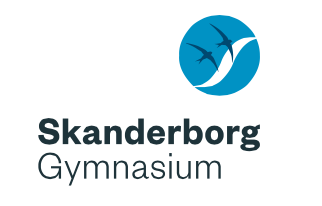 Øvelse 4: Argumentation i en længere tekst
Læs teksten ”De farlige vildsvin”
Find det overordnede synspunkt. Fremhæv med rød
Find begrundelser. Fremhæv med gul (gul)
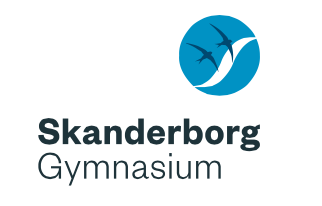